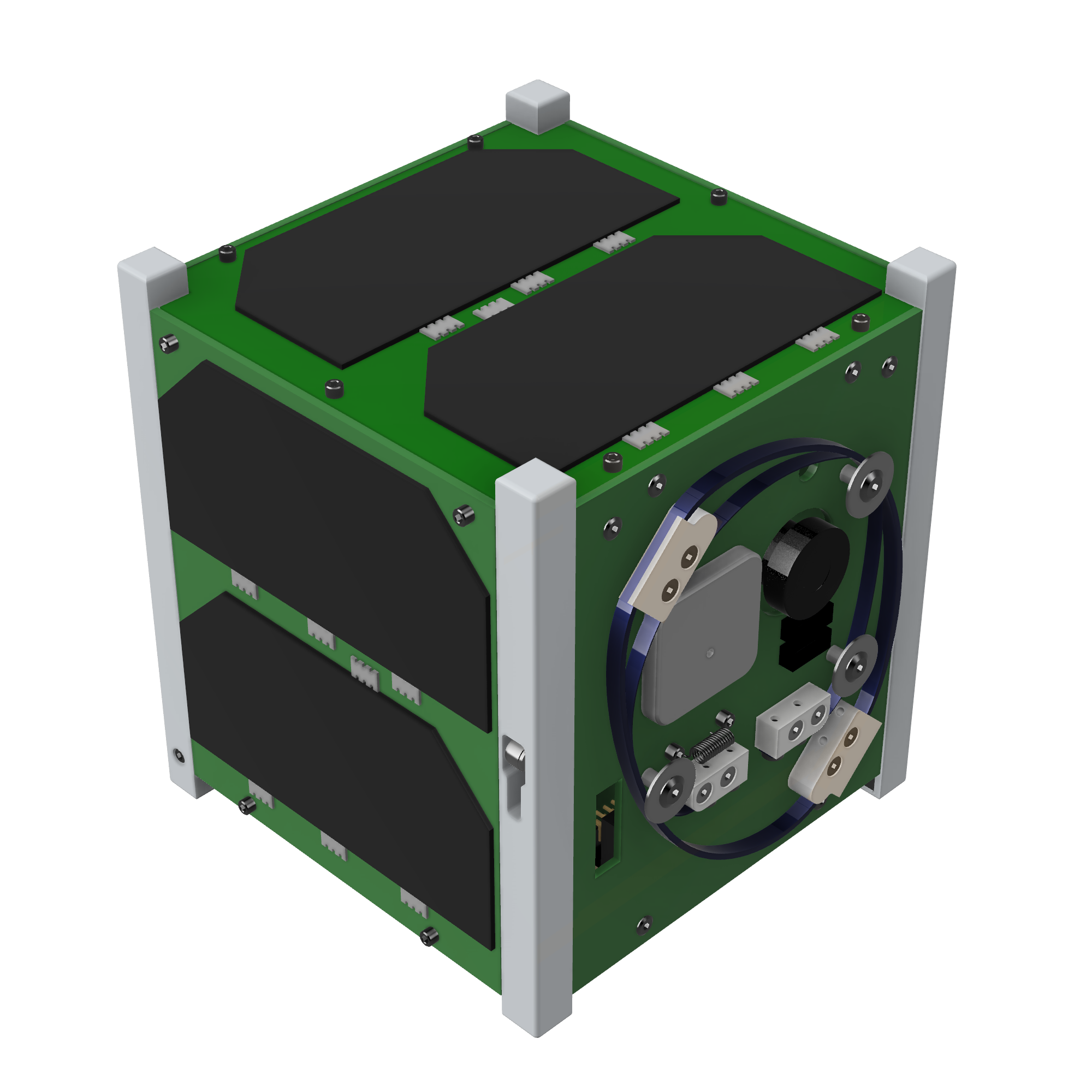 Handover Ceremony & Press Conference
Nakamura Hall ● 11:00 AM
September 24, 2020
Streamed live in 
YouTube and Facebook
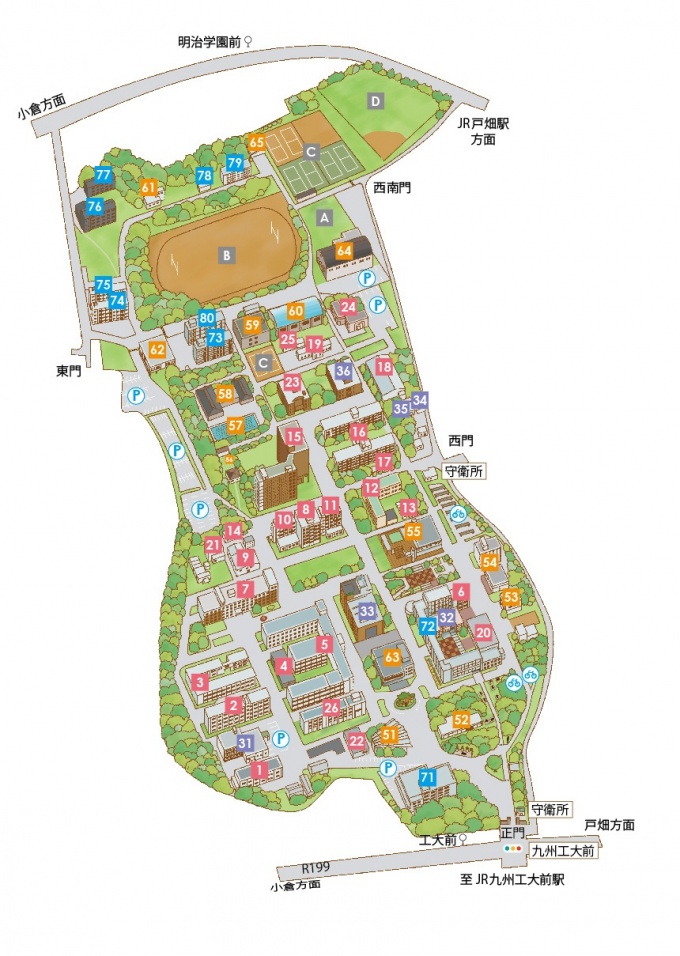 Location Map
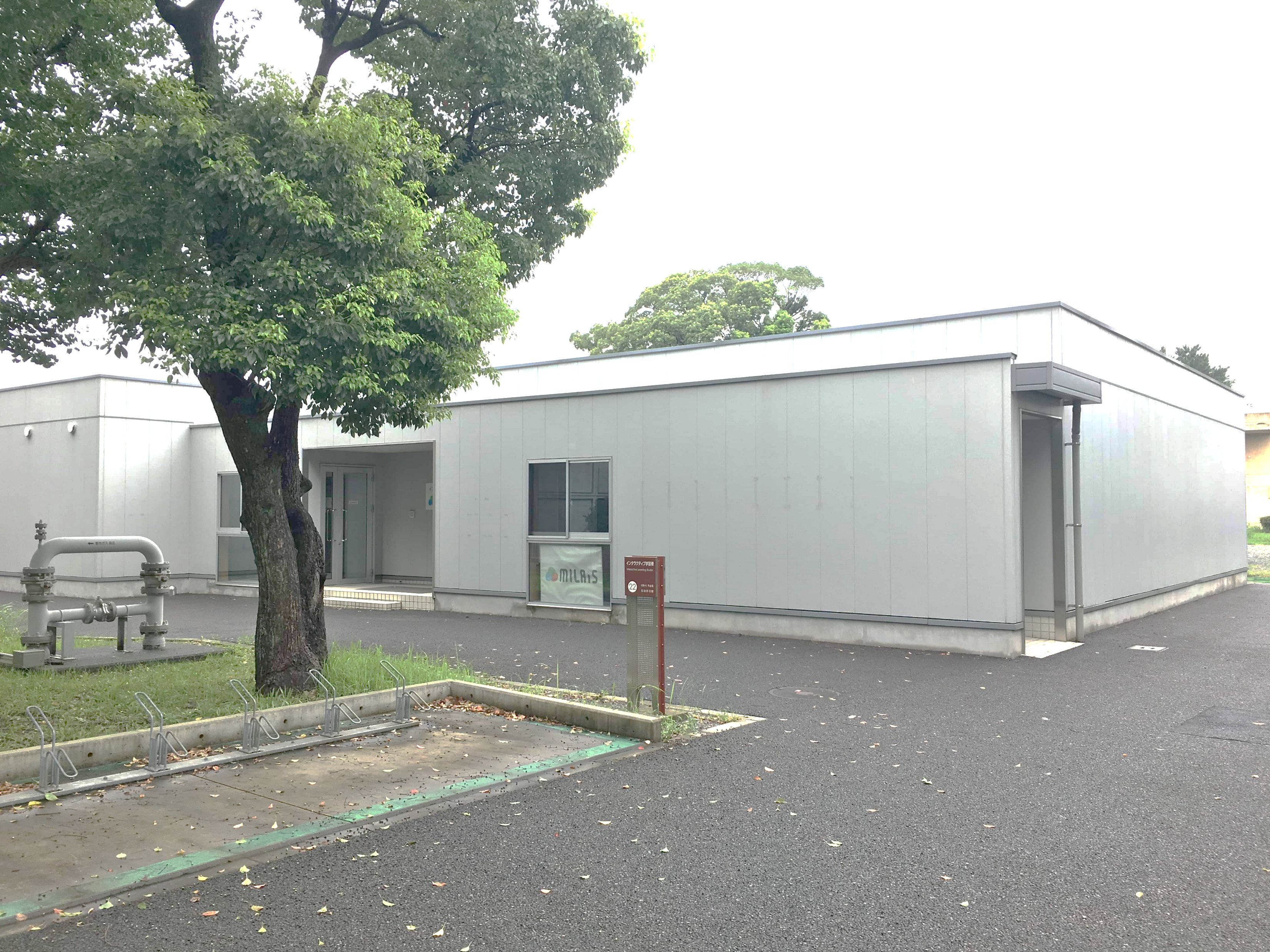 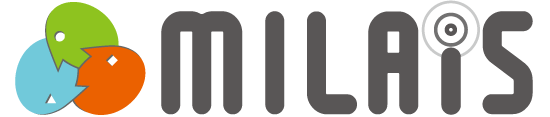 CDR Venue: MILAiS
Registrations starts at 12:45 PM